Числовые 
неравенства
КОНфУЦИЙ
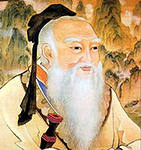 Я слышу                   и               забываю. Я вижу и           запоминаю. Я делаю и                понимаю.
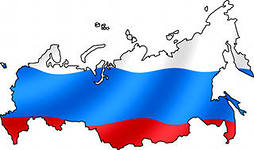 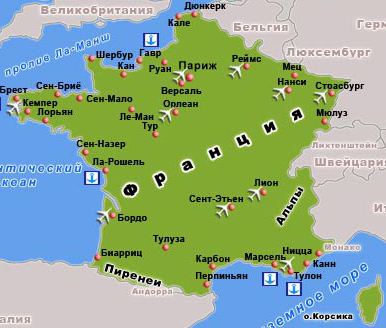 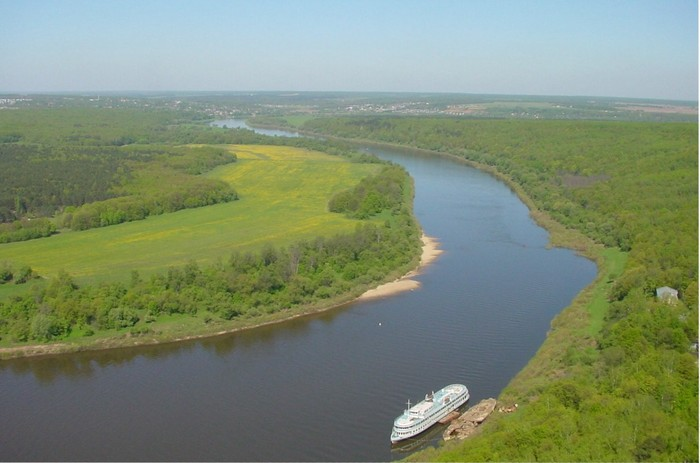 река Ока
 (1500 км)
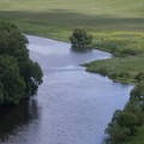 река Дон 
(1870км)
Что такое неравенство?
Неравенство - соотношение между числами (или любыми математическими выражениями, способными принимать численное значение), указывающее, какое из них больше или меньше другого.

Знаки неравенства ( › ; ‹)появились впервые в 1631г.
а) из двух положительных чисел больше то, модуль которого больше; 
б) из двух отрицательных чисел больше то, модуль которого меньше; 
в) любое отрицательное число меньше положительного; 
г) любое положительное число больше нуля; 
д) любое отрицательное число меньше нуля.
Расположите в порядке возрастания числа: 8; 0; -3; -1,5.
Какие числа можно подставить вместо
 a и b?
         a – b =8                              a – b =-3
         a – b =-8                             a – b =1,5
a – b = 0
Число a больше числа b, если разность a – b – положительное число;  число а меньше числа b, если разность a – b – отрицательное число. Заметим, что если разность a – b равна 0, то числа а и b равны.
Сравните числа а и b, если:
А) а – b = - 0,8   
Б) а – b = 0   
В) а – b = 5, 903